ANGELMANŮV SYNDROM“Happy puppet syndrom–šťastné loutky“
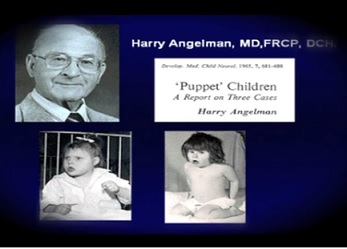 F16151
Kristýna Šudomová
PŘÍČINA
mikrodeleční syndrom způsobený delecí v úseku 15q11-13 na maternálním chromozomu (od matky) - 70 %
Zde se vyskytují 2 kritické genové úseky: PWCR a ASCR. Při syndromu tak dochází k deleci obou úseků na maternálním chromozomu, důsledkem čehož je na paternálním homologním chromozomu methylován úsek ASCR, takže dochází k jeho inaktivacia zůstává tak aktivní pouze úsek PWCR na paternálním chromozomu.
Zajímavostí je, že pokud je paternální chromozom s maternálním přehozen nejedná se o Angelmanův syndrom, ale o syndrom Prader Willi, který je charakterizován nekontrolovaným přejídáním, malým vzrůstem a mírnou retardací. 
uniparentální disomie otcovského 15.chromosomu
Jedinec dostal oba chromozomy 15 (2 identické kopie jednoho chromozomu) od jednoho z rodičů – v tomto případě od otce  oba úseky ASCR jsou methylovány. Pokud by byly zděděny po matce, pak by se jednalo opět o Prader Willi syndrom
U 8 % pacientů byly prokázány u mutace imprintingového centra (řídí imprinting ostatních genů).
DIAGNOSTIKA
Pouze postnatálně – klinický projev, EEG (epileptické křivky), vyšetření karyotypu  cílený cytogenetický a molekulárně genetický test.
Prvním klinickým projevem mohou být potíže s kojením a „žabí poloha“ + opožděný psychomotorický vývoj od půl roku.
Nevyléčitelné vrozené neurogenetické onemocnění.
Syndrom poprvé popsán v roce 1965 anglickým pediatrem Harry Angelmanem – nenašel příčinu, ale děti nazval jako Šťastné loutky kvůli trhavým pohybům rukou a nekontrolovanému smíchu.
1:20 000 osob, hodně z nemocných pacientů je diagnostikováno se špatnou chorobou a zařazeni tak např. mezi dětskou mozkovou obrnu
Nemocní nejsou schopni dosáhnout úplné samostatnosti během života. Dožívají se normálního věku.
PŘÍZNAKY
100 % výskyt
Málo rozvinutá řeč – minimum používaných slov.
Mentální retardace (debilita až imbecilita – IQ kolem 55).
Strnulý pohyb (připomínající loutky) – těžce ovládaná motorika, koordinace pohybů a rovnováha.
Bezdůvodné záchvaty smíchu a mávání rukama.
80 % výskyt
Porucha pozornosti, spánku (časté u malých kojenců)
Hypotonie (svalová slabost)
Mikrocephalie
Fascinace vodou
50 % výskyt
Šilhání
Hyperaktivita
Epileptické záchvaty
Poruchy polykacího a sacího reflexu
ZDROJE
https://www.wikiskripta.eu/w/Angelmanův_syndrom
http://angelman.cz/zakladni-informace/
http://vzacni.cz/angelmanuv-syndrom/
Video ke shlédnutí:
https://www.youtube.com/watch?v=U5J0kvFSTtA